WELCOME
Feni Computer Institute
MD: Sohel Rana  
Junior Instructor(CST)
Subject : Microprocessor & Interfacing
Subject Code : 66662 
Semester : 6th
Department : Data Telecommunication & Networking Technology
Aa¨vq Ñ 01
gvB‡µvcÖ‡mmi I gvB‡µvKw¤úDUv‡ii aviYv
1.1 gvB‡µvcÖ‡mmi : gvB‡µvcÖ‡mmi nj GKwU B‡jKUªwbK wPc, hv LSI,VLSI  †UK‡bvjwR‡Z ‰Zwi Ges Gi KvR n‡jv Z_¨ cÖwµqv KiY Kiv| 
1971 mv‡j me© cÖ_g gvB‡µvcÖ‡mmi Gi Avwe©fve N‡U| gvwK©b hy³iv‡ói B‡›Uj K‡c©v‡ikb KZ„©K ‰ZwiK„Z gvB‡µvcÖ‡mmiwU wQj 4 we‡Ui| gvB‡µvcÖ‡mmi gvby‡li gw¯Í®‹miƒc| GwU gvB‡µvKw¤úDUv‡ii g~j PvwjKv kw³| A_©vr, gvB‡µvcÖ‡mmi gvB‡µvKw¤úDUv‡ii ‡cÖvMÖvg wbe©v‡ni cÖavb Ask| gvB‡µvKw¤úDUvi wm‡÷‡g gvB‡µvcÖ‡mmi n‡”Q Kw¯úDUvi  gvwëcvicvm †cÖvMÖv‡gej Bw›Uª‡MÖ‡UW wWfvBm|  
gvB‡µvcÖ‡mm‡ii wZbwU ‡gŠwjK Ask i‡q‡Q , h_v :-
 1) MvwYwZK Ask / †hŠw³K Ask  (Arithmetic/Logic Unit)
 2) †iwR÷vi A¨v‡i (Register Array)
 3) mgq wba©viK I wbqšÍY Ask (Control Unit)
gvB‡µvcÖ‡mmi Gi Af¨šÍwib msMVb A¼b :
A¨v‡Wªm evm
WvUv evm
K‡›Uªvj evm
MvwYwZK/‡hŠw³K Ask : G As‡k WvUvi wewfbœ ai‡bi MvwYwZK I hyw³g~jK KvR m¤úbœ nq| G KvR¸‡jvi g‡a¨ †hvM, we‡qvM, A¨vÛ (AND), Ai(OR), GKªK¬zwmf Ai (X-OR), wkdwUs Bbwµ‡g›U Ab¨Zg| AwaK ÿgZv m¤úbœ gvB‡µvcÖ‡mmi ALU As‡k ¸b I fv‡Mi KvR Kiv nq| 
 ‡iwR÷vi A¨v‡i : G As‡k wewfbœ ai‡Yi †iwR÷vi _v‡K| hviv wewfbœ dvskb m¤úbœ K‡i| G‡`i g‡a¨ me‡P‡q ¸iæZ¡c~Y© ‡iwR÷vi n‡jv †cÖvMÖvg KvD›Uvi, hv ‡ggwi n‡Z wb‡q Avmv Bb÷ªvKkb †Kv‡Wi A¨v‡Wªm mg~n‡K aviY K‡i|
mgq wba©viK I wbqš¿Y Ask: G As‡ki cÖavb KvR n‡jv †cÖvMÖvg †ggwi n‡Z Bb÷ªvKkb ‡KvW †dP I wW‡KvW Kiv Ges Bb÷ªvKkb wbe©v‡ni Rb¨ gvB‡µvcÖ‡mmi Gi Ab¨vb¨ Ask‡K KvR Kiv‡bv Rb¨ Dchy³ K‡›Uªvj wmMb¨vj Drcbœ Kiv| G Ask Aek¨B ewn¯’ i¨vg, ig Ges I/O  wWfvB‡mi †cÖv‡qvRb Abyhvwq mgq wba©viY I wbqš¿Y wmMb¨vj Drcbœ K‡i|

 gvB‡µvcÖ‡mmi Gi e¨envi: eZ©gvb hy‡M gvB‡µvcÖ‡mmi Gi e¨vcK e¨envi i‡q‡Q| wb‡P KZK¸‡jv e¨envi D‡jøL Kiv †Mj|
 gvB‡µvKw¤úDUv‡i wm wc BD wn‡m‡e,
 wWwRUvj K‡›Uªvjvi wn‡m‡e,
 wewfbœ ai‡Yi Bb÷ªy‡g‡›U,
 WvUv wWm‡cø Kivi Kv‡R|
  GQvovI eZ©gv‡b we‡klfv‡e cÖ¯ZyZK„Z gvB‡µvcª‡mmi, wWwRUvj
  wmMb¨vj cÖ‡mwms Kv‡R e¨eüZ n‡”Q|
gvB‡µvKw¤úDUvi: †h mKj Kw¤úDUv‡ii †K›`ªŠq cÖwµqvKiY Ask ev wm wc BD wn‡mwe ÿz`ª gvB‡µvcª‡mmi e¨eüZ nq, Zv‡K gvB‡µvKw¤úDUvi ejv nq| 

 gvB‡µvKw¤úDUvi wm‡÷‡gi cÖavvb Ask n‡jv gvB‡µvcÖ‡mmi Ges Ab¨vb¨ †cwi‡divj e¨e¯’vi mn‡hvwMZvq gvB‡µvKw¤úDUvi mgm¨v mgvav‡bi Kvh©cÖYvwj m¤úv`b K‡i _v‡K| lv‡Ui `k‡Ki gvSvgvwS mg‡q †QvU Kw¤úDUvi ˆZwii cÖeYZv †_‡K D™¢vweZ nq gvB‡µvKw¤úDUvi| GwUB n‡jv AvaywbK wWwRUvj Kw¤úDUvi| e¨vmvwqK D‡Ï‡k¨  IBM(International Business Machine) 1981 mv‡j cÖ_g gvB‡KªvKw¤úDUvi ‰Zwi K‡ib|

 gvB‡µvKw¤úDUv‡ii mvnv‡h¨ wb¤œwjwLZ KvR ¸‡jv Kiv n‡q _v‡K|
1) Bb÷ªvKkb I WvUv MÖnY,           2) Bb÷ªvKkb I WvUv msiÿY, 
3) wnmveKiY ev WvUv cÖwµqvKiY,   4) wnmv‡ei djvdj cÖ`k©b,
5) wewfbœ wWfvBm‡K wbqš¿Y K‡i|
gvB‡µvKw¤úDUvi wZbwU g~j As‡ki mgš^‡q MwVZ, h_v:
 ‡ggwi, (Memory)
 gvB‡µvcÖ‡mmi ev, CPU (Central Processing Unit)
 BbcyU-AvDUcyU BDwbU| (Input-Output Device)
  
 GQvovI gvB‡µvKw¤úDUv‡i wm‡÷g evm wZb cÖKvi, h_v-
   
   1) WvUv evm (Data Bus),
   2) A¨v‡Wªm evm (Address Bus),
   3) wbqš¿Y evm (Control Bus).
   wm‡÷g evm : 8086 gvB‡µvcÖ‡mm‡ii ewn¯’ RM‡Zi mv‡_ wZb †mU 
   KwgDwb‡Kkb jvBb-A¨v‡Wªm evm, WvUv evm Ges K‡›Uªvj ev‡mi mvnv‡h¨
   ‡hvMv‡hvM ¯’vcb K‡i, G evm ¸‡jv‡K wm‡÷g evm e‡j|
1.2 মাইক্রোপ্রসেসর এবং মাইক্রোকম্পিউটার মাঝে পার্থক্য লেখ
gvB‡µvKw¤úDUv‡ii mvaviY eé WvqvMÖvg :
Address Bus
Data Bus
Outside
 Worst
RAM
CPU
ROM
I/O
Control Bus
1.4 gvB‡µvKw¤úDUv‡ii Af¨šÍwib msMVb :
Work Registers (Including Accumulator)
Instruction Registers
ALU
Control Unit
Clock
Program Counter
Status Register
D7-D0
A15-A0
Address Bus
Data Bus
Control Bus
1.5 16 Bit microprocessor.
In computer architecture, 16-bit integers, memory addresses, or other data units are those that are 16 bits (2 octets or 2 Bytes) wide. Also, 16-bit CPU and ALU architectures are those that are based on registers, address buses, or data buses of that size. 16-bit microcomputers are computers in which 16-bit microprocessors were the norm
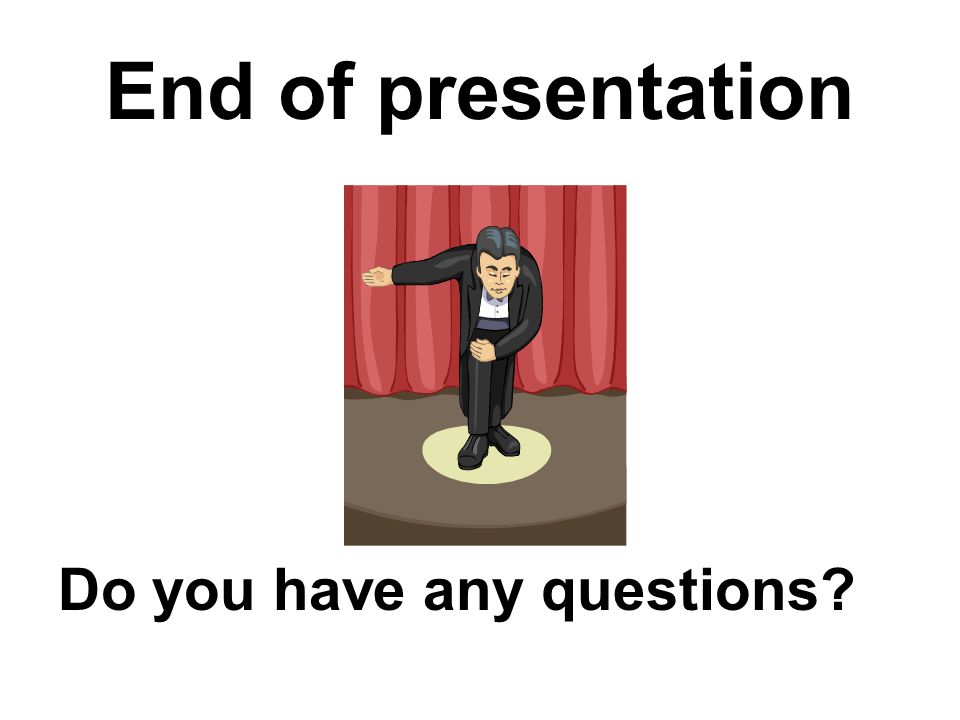 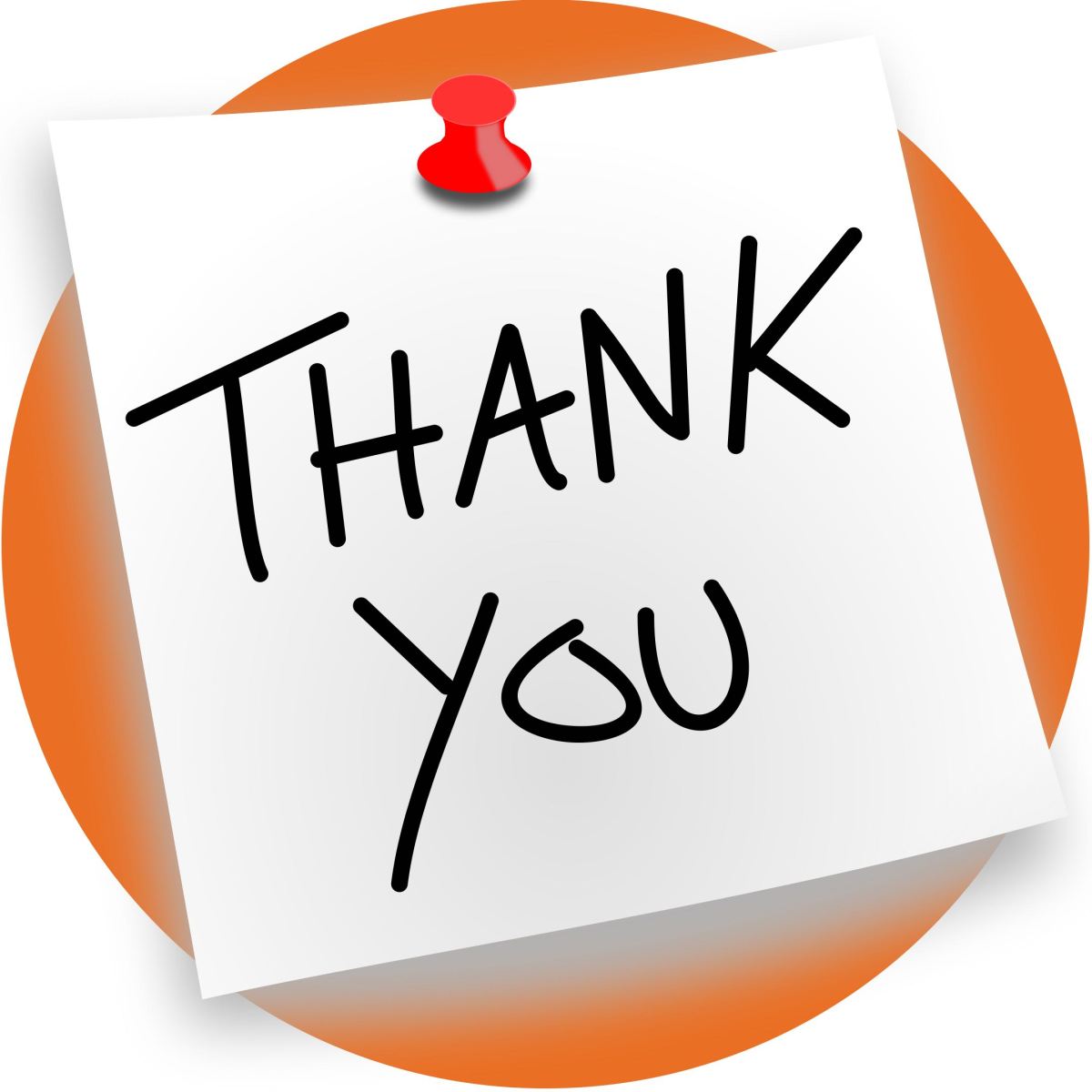